ETLİK HİNDİ 
YETİŞTİRME
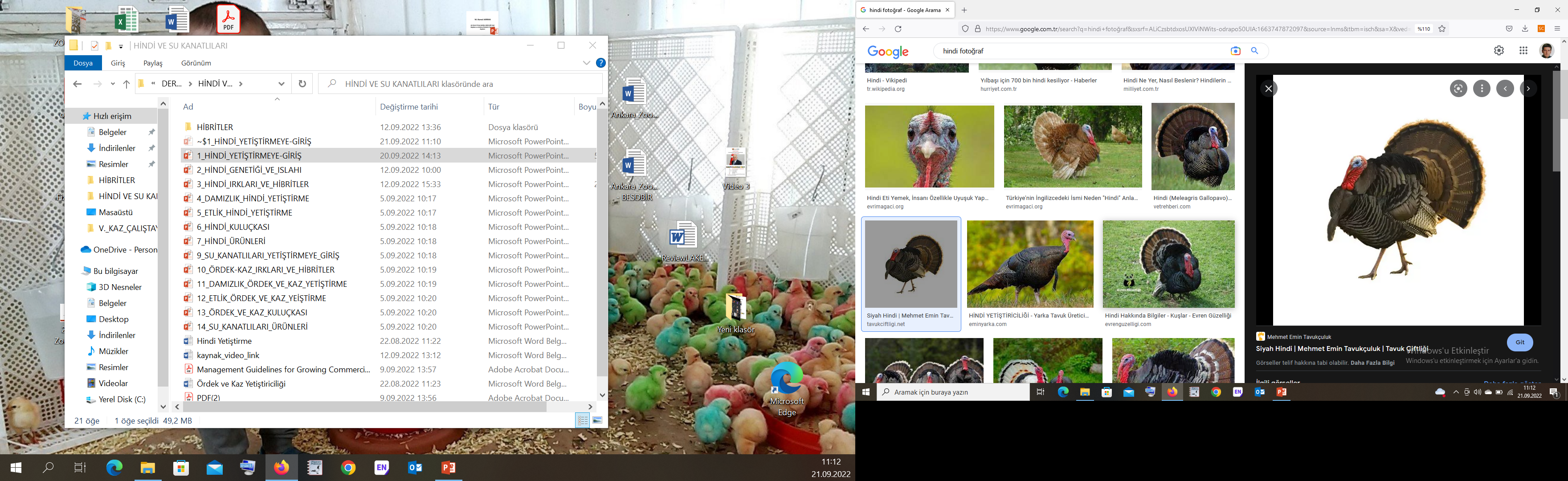 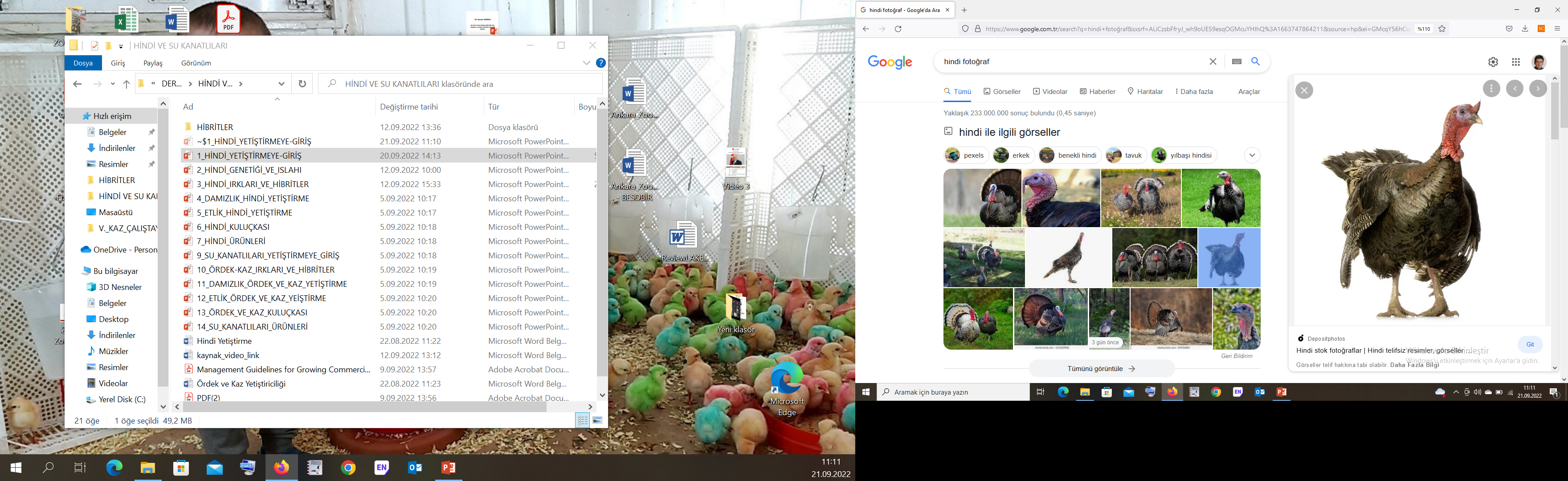 Dr. Öğr. Üyesi Ahmet UÇAR

Hindi ve Su Kanatlıları Yetiştirme Dersi
Ankara Üniversitesi Ziraat Fakültesi Zootekni Bölümü
Giriş
Ticari hindi besisinde verimlilik, hindiler için ihtiyaç duyulan fiziksel ve termal çevre şartlarının en uygun durumda tutulmasına bağlıdır.
Personel Eğitimi + Ekonomik Stoklama + Hayvan Refahı 
Sağlıklı ve verimli hindi besisi için öngörülen çevresel etmenler aynı zamanda hayvan refahı ile de desteklenmektedir.
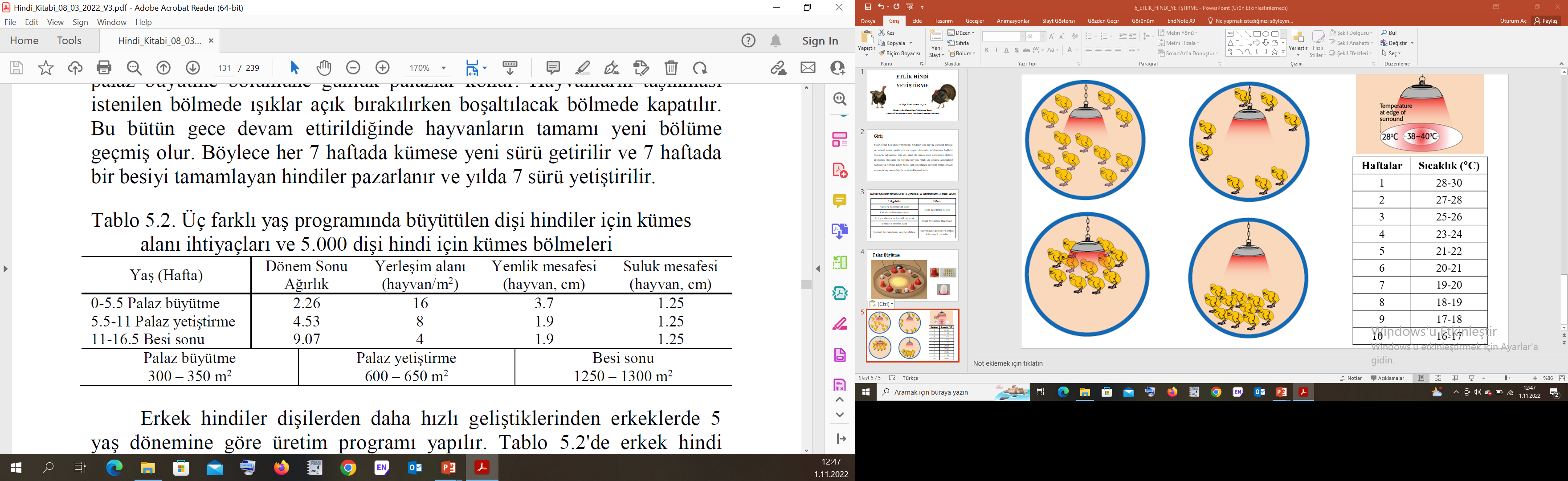 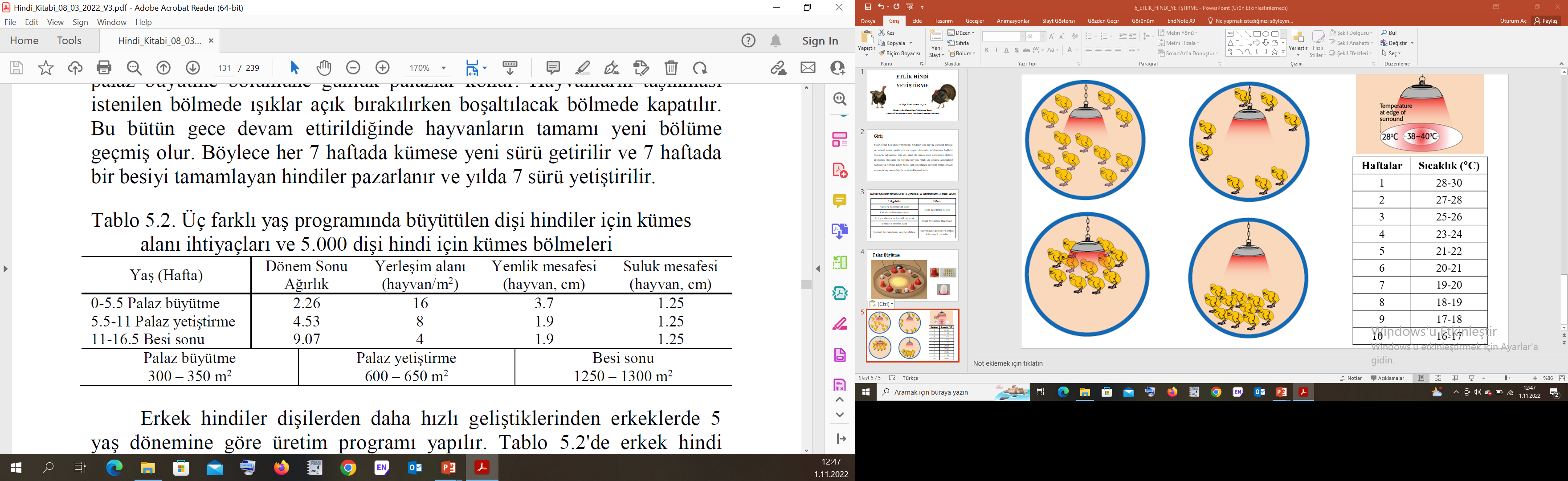 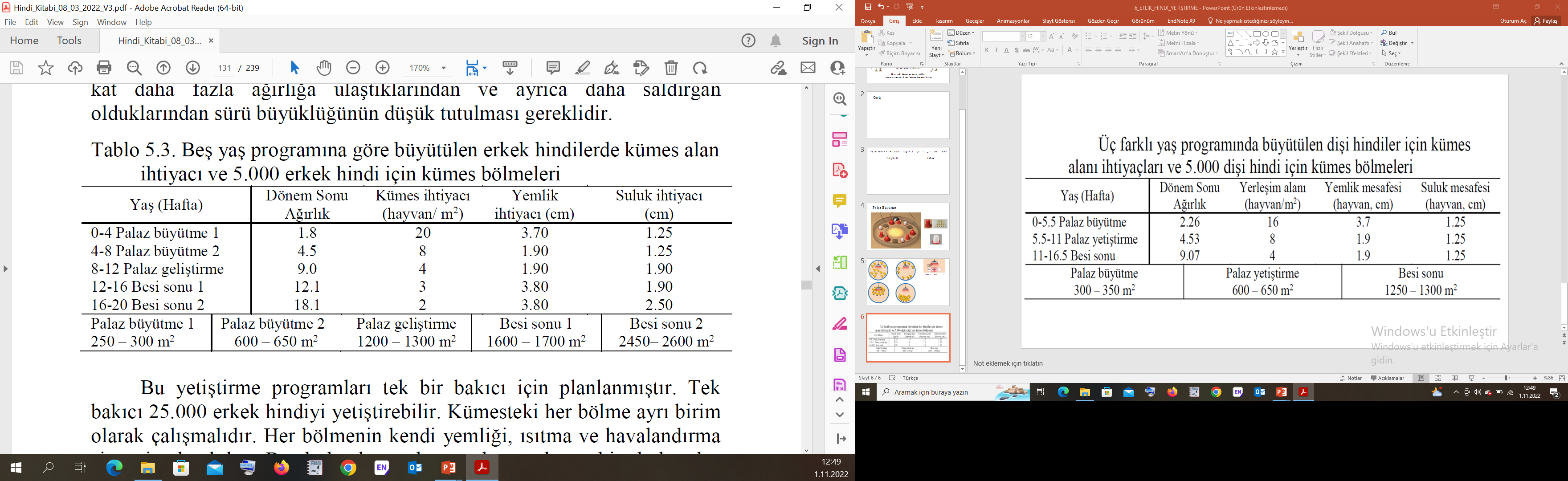 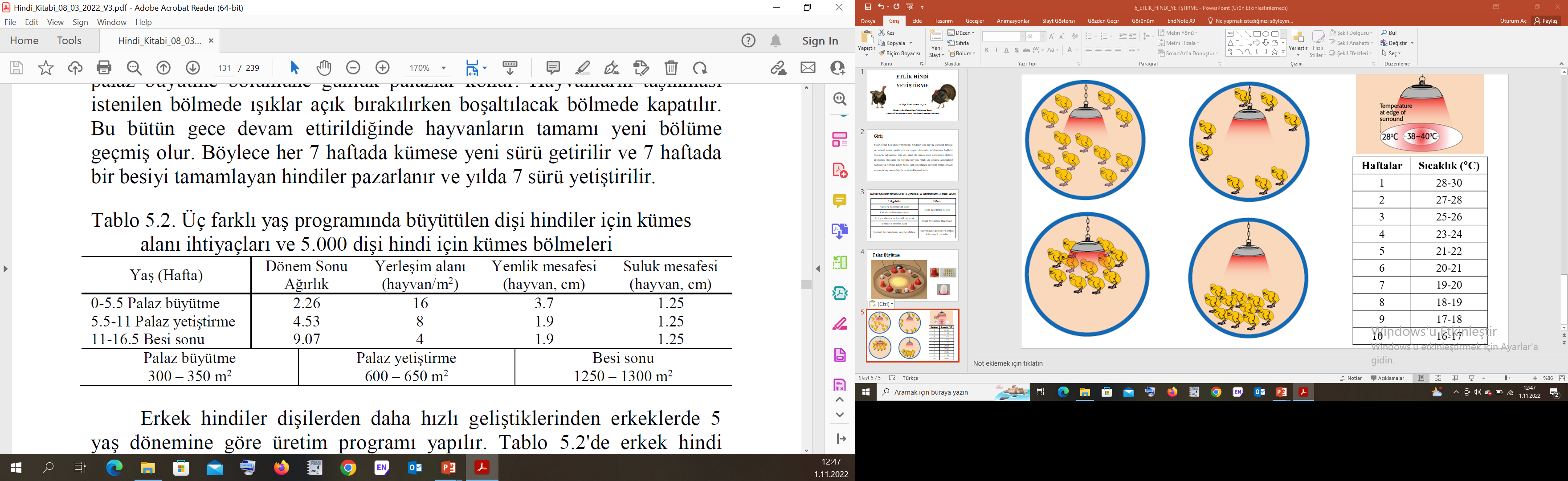 Altlık
Kuru, nem çekebilen, tozsuz, küfsüz ve kimyasal işlem görmemiş bir materyal olmalıdır. Başlangıçtaki kalınlığı 8-10 cm olmalı ve kuru kalmasını sağlamak için zaman zaman üzerine taze altlık serilmelidir. Kekleşmiş ve ıslak altlık büyümeyi olumsuz etkileyebileceği gibi ayakta iltihaplanmalara, bacak deformasyonlarına ve göğüs yaralanmalarına neden olabilir.
Her yaştaki hindilerin en önemli tüketim maddesi kaliteli ve temiz sudur. Hindiler tükettikleri yemin iki kat veya daha fazla su tüketmelerine rağmen, suyun kalite ve temizliğine yeterince önem verilmemektedir.
Hızlı büyüyen hindiler yavaş büyüyenlere göre vücut hücrelerindeki ısı alış verişi hızlı olduğundan daha fazla suya ihtiyaç duyar.
 Yerleşim sıklığı arttıkça hayvanların hareket kabiliyetleri güçleşir. 
Verilen su sıcaklığı düşük ise vücut sıcaklığının dengelenmesi daha kolaydır. Su sıcaklığı yüksek olduğunda dengeyi sağlamak için daha fazla su tüketilir. 
Suluktaki su derinliği içilebilen su miktarını etkiler.
[Speaker Notes: Suluk ihtiyaçları konusunda üzerinde durulması gereken özellikler yukarıda belirtilmiştir:]